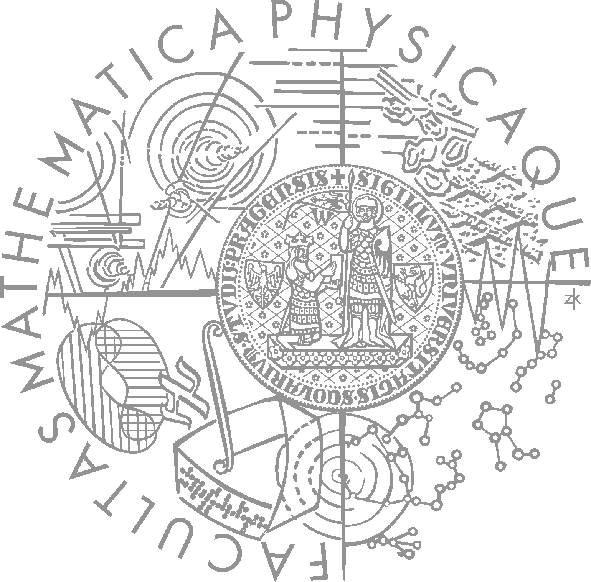 Faculty of Mathematics and Physics
Charles University in Prague
20th April 2015
C# Made Easy!
Programming II
Workshop 09 – GDI+
Workshop 09Outline
Test
Fun with Graphics!
Homework
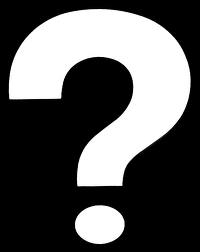 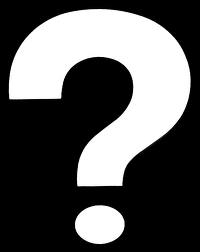 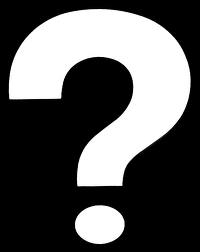 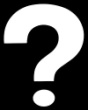 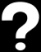 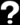 Test 09Test
Find the test here (no-ads):
http://goo.gl/fdJVgZ

Permanent link:
https://docs.google.com/forms/d/1rzaYggXx9hEuLjAPvHBS7fudw1hqGhwaKrqVaUed23w/viewform

Time for the test:
15 min
Task 09.1 (or Homework)Sierpinsky Triangle
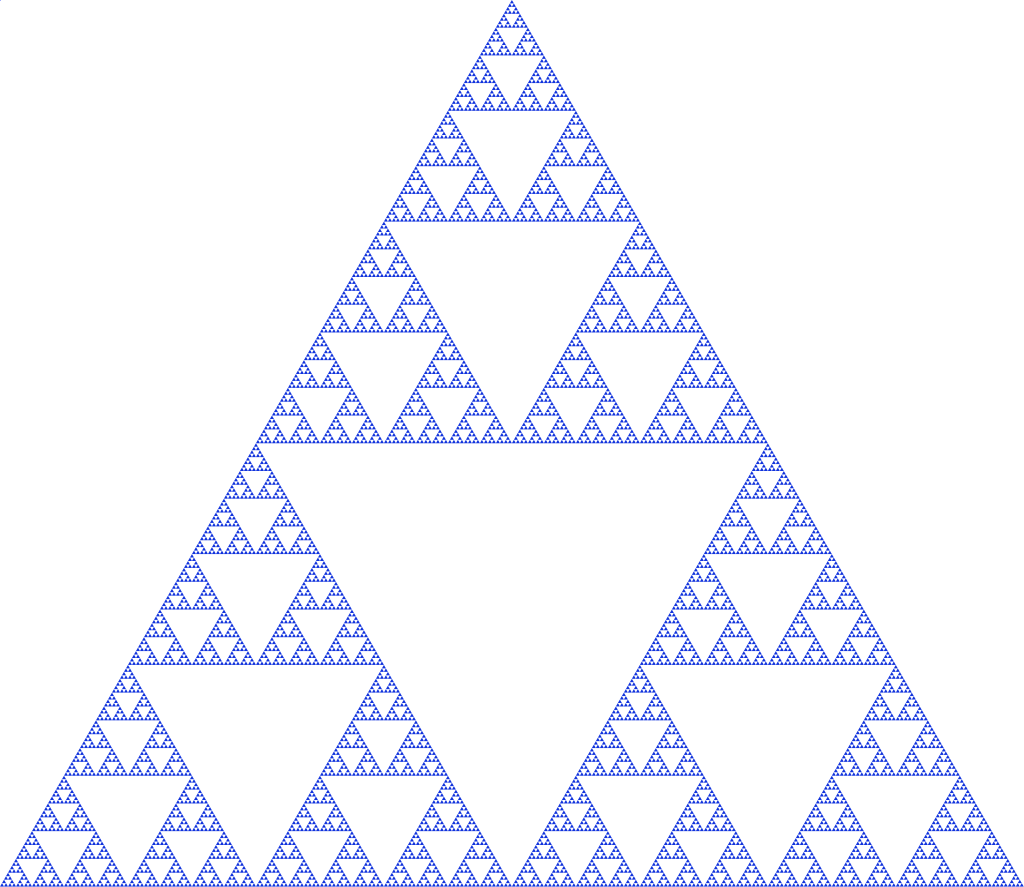 Let’s draw this beast!

Good to know
Form.ClientSize
Determining drawable area
Using (g = this.CreateGraphics()) {}
Form.ResizeEnd event
Polygon drawing
Google:
 Draw Filled Triangle C#
http://stackoverflow.com/questions/21684873/c-sharp-fill-polygon-triangle
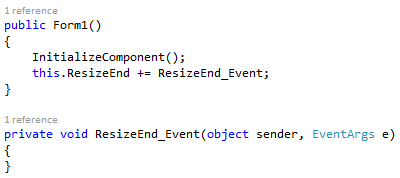 [Speaker Notes: Delete this slide …]
Task 09.1 (or Homework)Sierpinsky Triangle
Redraw on screen resize (full width + height)
Provide edit box that allows to set the “recursion step”
Watch out for exceptions! [You shall not fail!]
https://msdn.microsoft.com/en-us/library/b3h1hf19%28v=vs.110%29.aspx
Provide color picker box to select the triangle color
Google: ColorDialog

5 points

Deadline: 26.4.2015 23:59
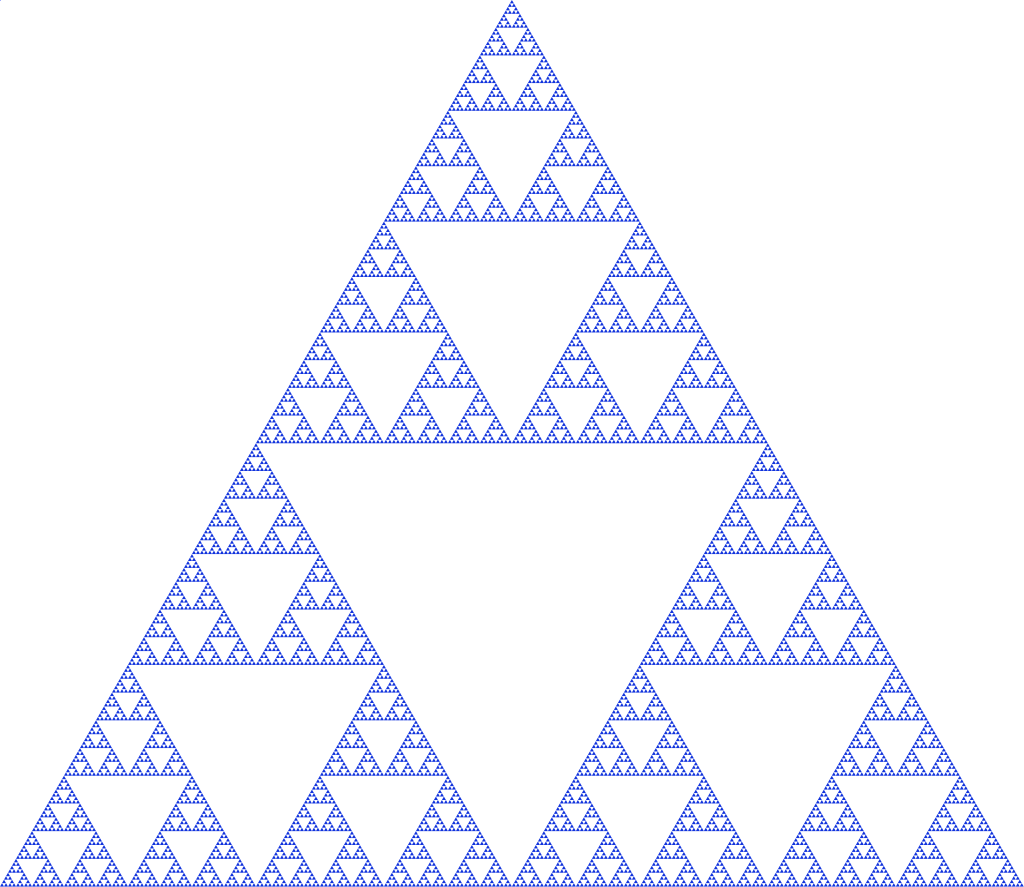 [Speaker Notes: Delete this slide …]
Task 09.2 (or Homework)Get ready…
Have you played this during last week?
This is going to be huge 
Task 09.2 (or Homework)3D Engine!
Have you played this during last week?
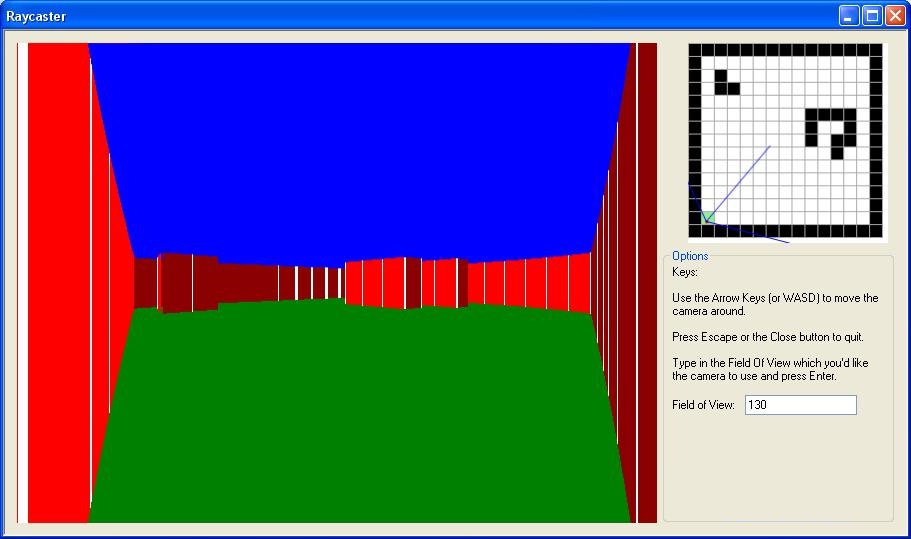 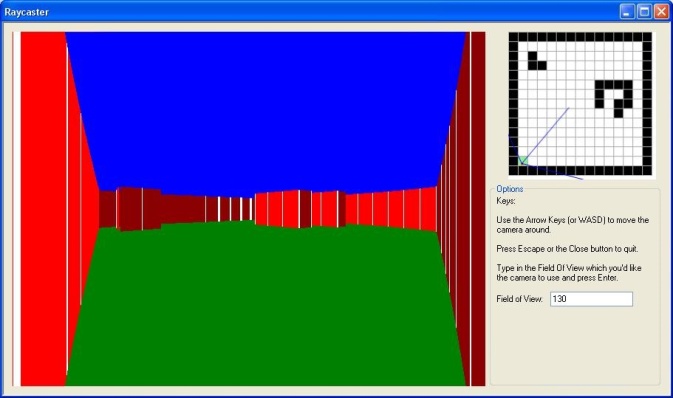 Task 09.2 (or Homework)3D Engine!
Have you played this during last week?
Don’t get scared!
Can be written in about 300 lines!

http://goo.gl/QbcSt0
Permalink: 
http://www.playfuljs.com/a-first-person-engine-in-265-lines/

Input file:
		NxN
		<maze>
Example
10x6
##########
#........#
####.###.#
#..#.#.#.#
#........#
##########
20+5 bonus points
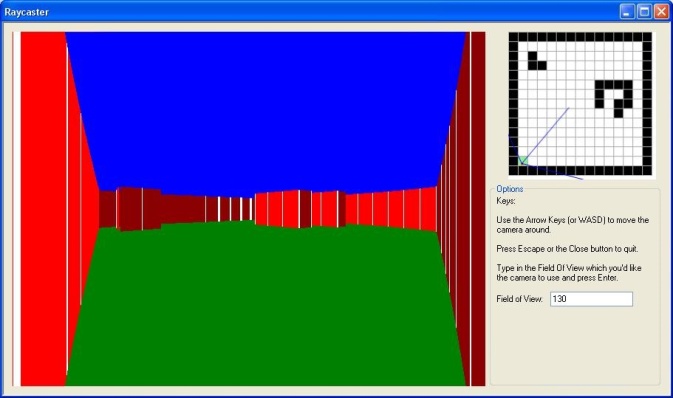 Task 09.2 (or Homework)3D Engine!
On Event (button clicked / resize):
//DrawSky()   // optional
//DrawFloor() // optional
DrawWalls()

Drawing walls will need
double Raycast(x, y, angle, max)
[x;y] where we’re casting the ray from
angle  (horizontal) we’re throwing the ray in
max – limiting raycasting length
Returns distance to the wall or (-1) if the wall not hit in “maxDistance”
Can be done by various algorithms
[Speaker Notes: Delete this slide …]
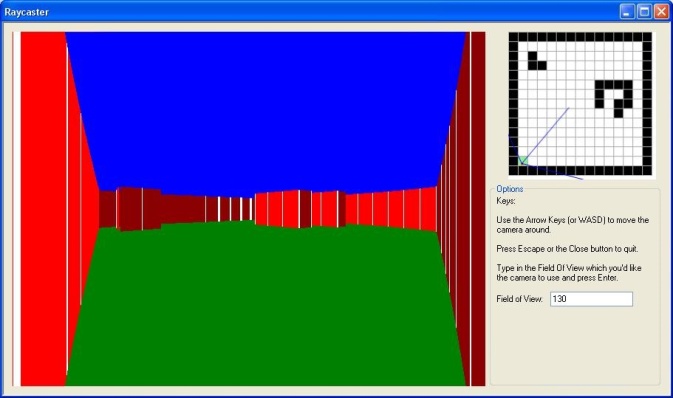 Task 09.2 (or Homework)3D Engine!
http://lodev.org/cgtutor/raycasting.html
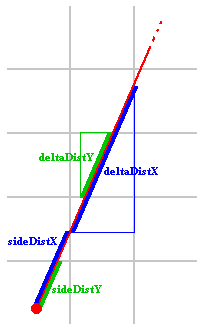 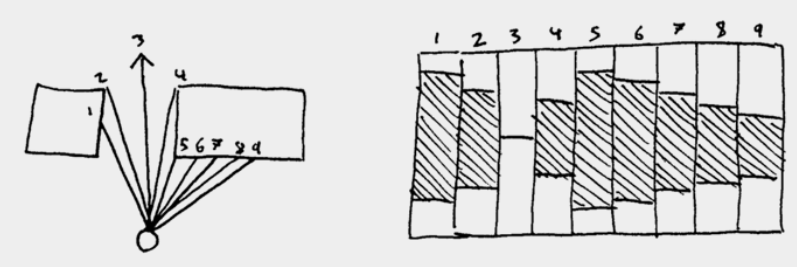 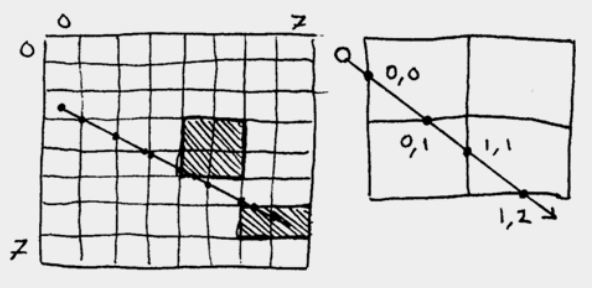 [Speaker Notes: Delete this slide …]
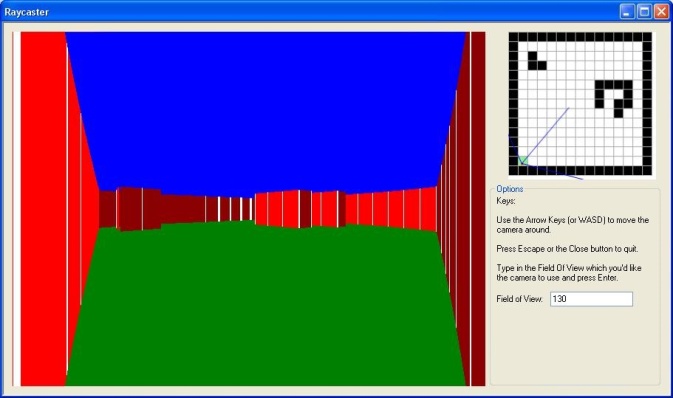 Task 09.2 (or Homework)3D Engine
Different colors for different wall sides
Redraw on screen resize
Provide buttons for Movement (turn left/right, move forward/backward)
Provide color picker for walls
Provide a way for changing FOV
Provide a way for disabling “fish-eye” correction

30 points

Bonus section
Provide movement through keyboard (WSAD)
5 bonus points
Do not cross walls
5  bonus points
Draw sky + floor + provide color pickers for them
5 bonus points

Deadline: 10.5.2015 23:59
[Speaker Notes: Delete this slide …]
Assignment 09.1 / 09.2Send me an email
Email: jakub.gemrot@gmail.com

Subject: Programming II – 2015 – Assignment 09.1/09.2

Zip up the whole project and send it

You WILL NOT find the assignment in CoDex!

Deadline: 
09.1: 26.4.2015 23:59
09.2: 10.5.2015 23:59
Questions?I sense a soul in search of answers…
Sadly, I do not own the patent for perfection (and will never do)

In case of doubts about the assignment or some other problems don’t hesitate to contact me!

Jakub Gemrot
gemrot@gamedev.cuni.cz